Semantisatieverhaal A:
Mijn zus heeft heel mooi lang haar. Haar twee dochters hebben ook allebei heel lang haar. Zowel mijn zus als haar dochters, niet alleen mijn zus maar ook haar dochters hebben lang haar. Dat is prachtig maar voor het doucheputje ongunstig, niet goed. Als er veel haren in het doucheputje komen, kan het water niet goed wegstromen en weet je wat er dan gebeurt…? In de kerstvakantie gebeurde het weer: een overstroming! Dat betekent dat er water over het land komt. En ik was er bij. Sasha, de dochter van mijn zus stond heerlijk te douchen en zag niet hoe de situatie was. Ze zag niet hoe iets was. Het water vulde de hele badkamervloer. Het stroomde onder de deur door naar de overloop…. Wij zaten beneden in de kamer en voelden plotseling druppels. We keken omhoog. Regende het? Was het neerslag (regen, sneeuw of hagel) wat we voelden? Nee dat kon niet. Het was het water uit de douche! Mijn zus waarschuwde Sasha. Ze zei dat ze moest opletten omdat er gevaar was en rende naar boven. “Doe de kraan uit!!” Toen pas zag Sasha dat het water niet in het doucheputje liep. Sasha haalde de haren uit het doucheputje en ze dweilden de vloer. Gelukkig was de situatie snel onder controle. Het was snel in orde. De druppels aan het plafond beneden bleven nog een tijdje komen. Dat gaf wel wat overlast. Dat was wel iets wat vervelend is. Midden in de kamer had mijn zus een emmer gezet. We werden niet bedreigd met hoog water zodat alle meubels het huis zouden uitdrijven. We waren niet in gevaar natuurlijk. Zo erg was de overstroming gelukkig niet. Het is nu een week geleden dat dit gebeurd is en alles is weer opgedroogd. Al dat water heeft wel lelijke vlekken gegeven aan het plafond. Komend weekend, het weekend wat nu komt,  gaat mijn zus het plafond opnieuw verven. Dan zie je er niets meer van.
A
[Speaker Notes: Woordenlijst:

Ongunstig = niet goed
Zowel…als… = niet alleen… maar ook…
Bedreigd worden met = in gevaar zijn
De overstroming = dat er water over het land komt
De neerslag = de regen, de sneeuw of de hagel
De overlast = iets wat vervelend is
De situatie = hoe iets is
Onder controle zijn = in orde zijn
Komend = wat nu komt
Waarschuwen = zeggen dat iemand moet opletten omdat er gevaar is]
Gerarda Das
Marjan ter Harmsel
Mandy Routledge
Francis Vrielink
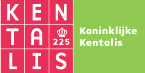 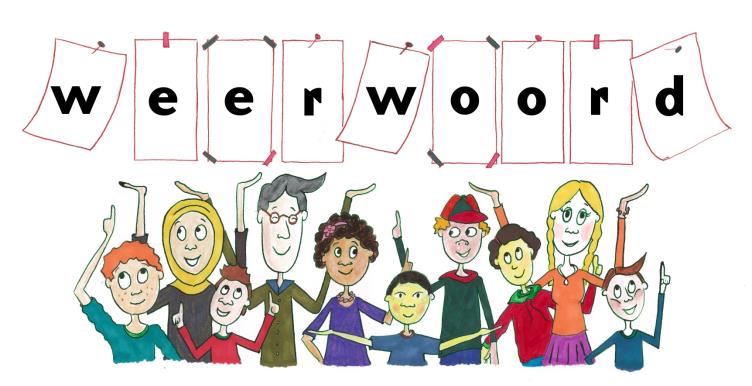 Week 2 – 9 januari 2024
Niveau A
zowel… als…
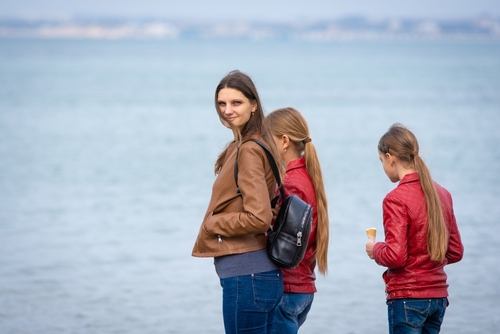 ongunstig
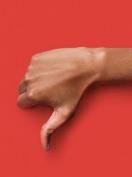 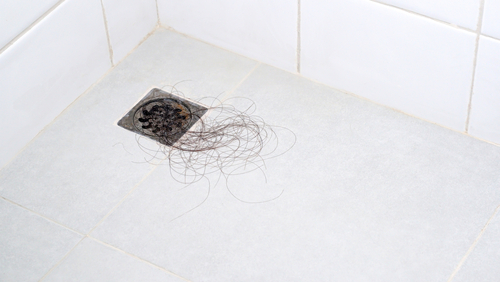 de overstroming
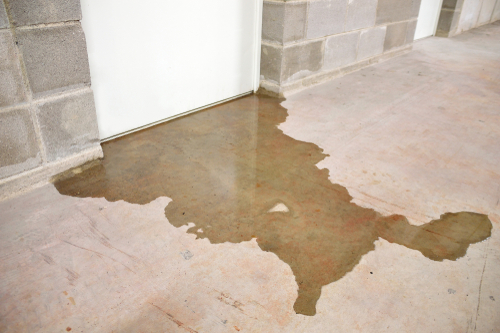 de situatie
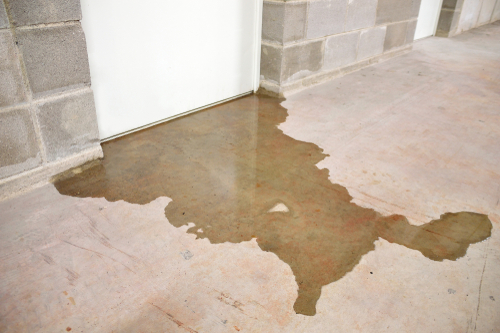 de neerslag
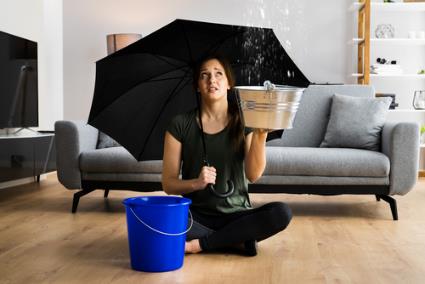 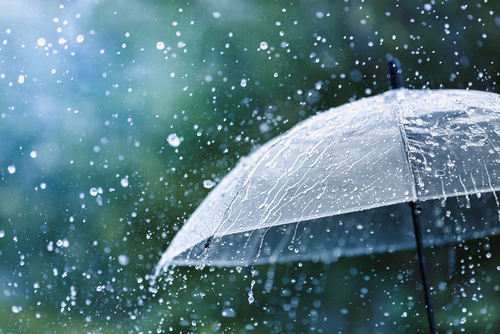 waarschuwen
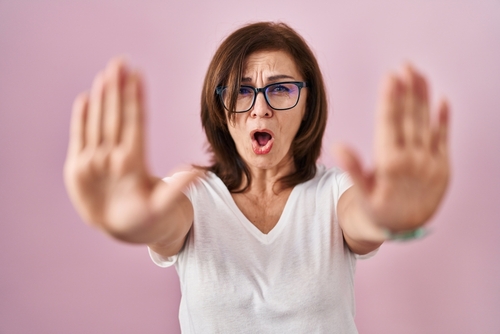 onder controle zijn
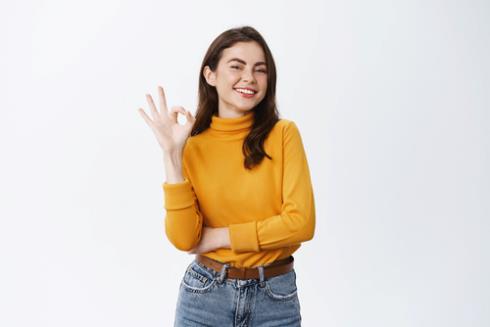 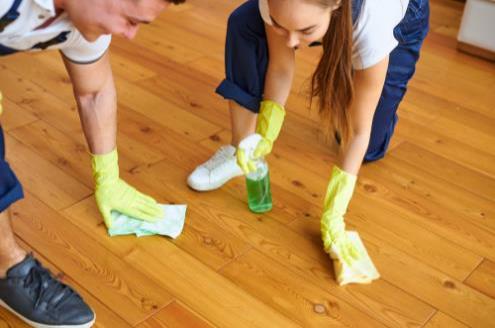 de overlast
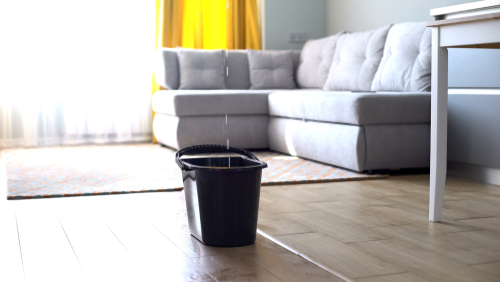 bedreigd worden met
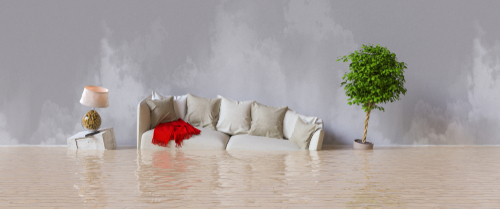 komend
weekend
nu
Op de woordmuur:
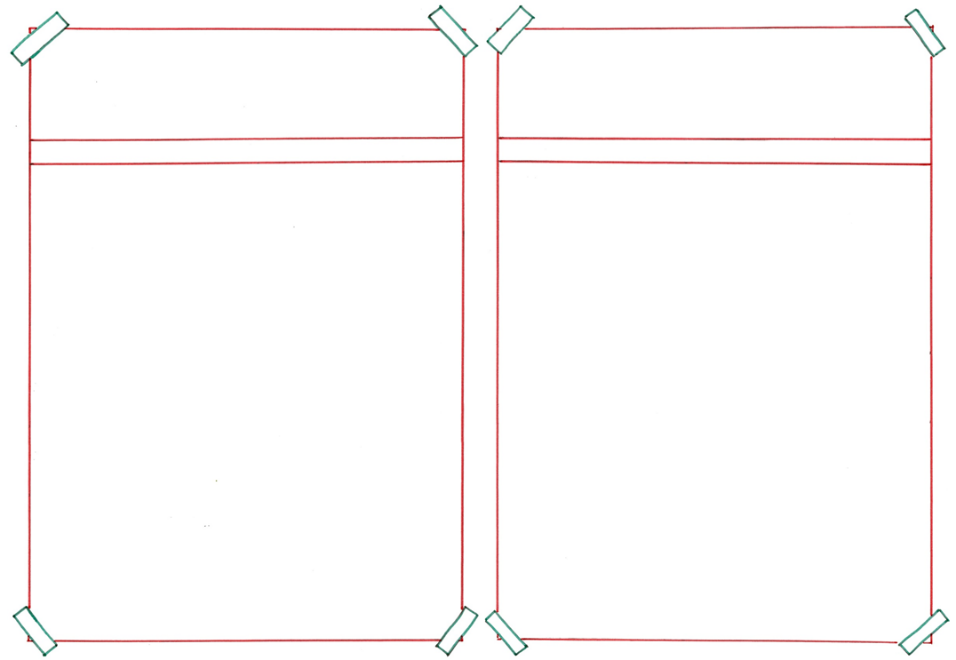 gunstig
ongunstig
= niet goed
 
 
 
 
 
  


Lange haren in het doucheputje is ongunstig.
= goed, dat wat voordeel geeft

  
 

 

 Een doucheputje dat niet verstopt zit, is gunstig.
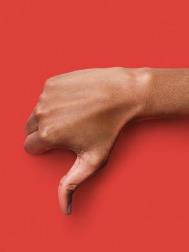 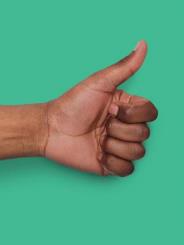 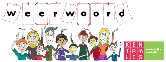 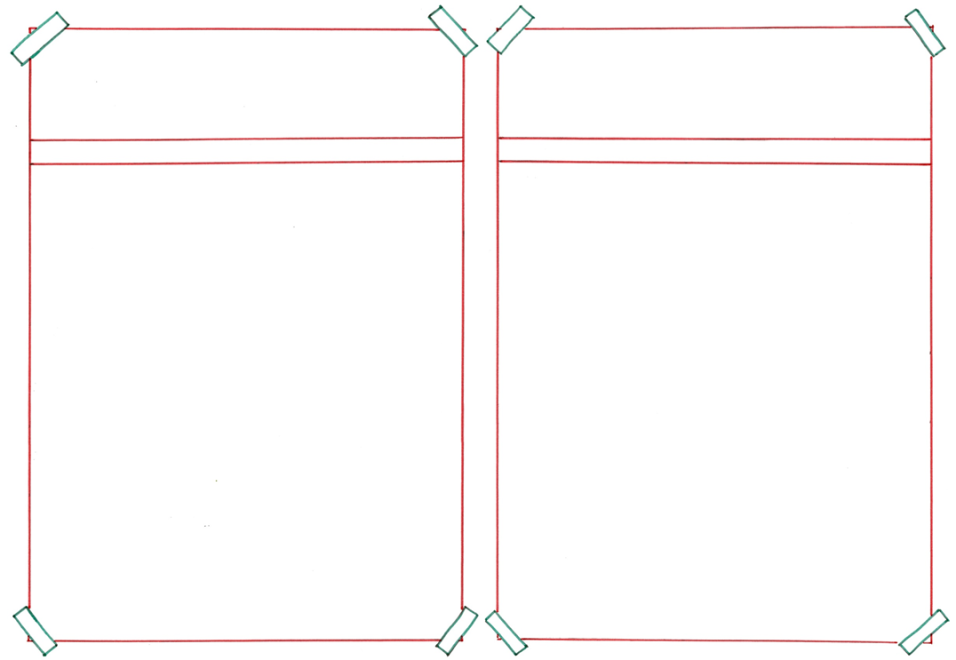 bedreigd
veilig zijn
worden met
= zonder bedreiging

 
  

  


 
Gelukkig zijn we door de dijken in Nederland veilig.
= in gevaar zijn



 




Als je bedreigd wordt met hoog water, kunnen je meubels je huis uitdrijven.
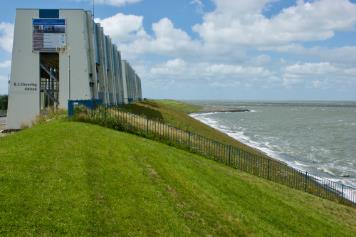 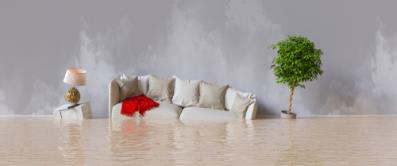 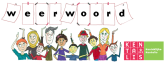 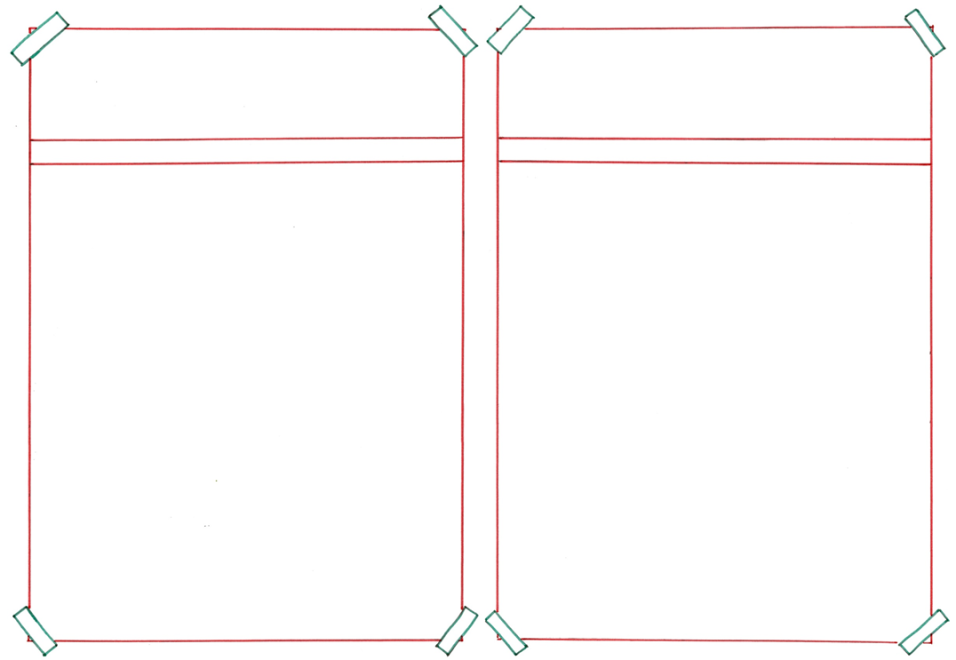 onder controle zijn
uit de hand lopen
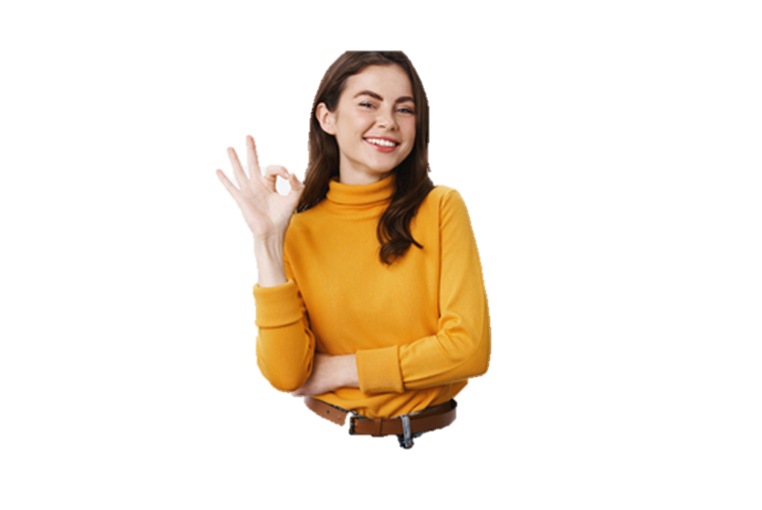 = verergeren


 
  

  


 Het dak is lek. De situatie loopt helemaal uit de hand.
= in orde zijn



 





De situatie was snel onder controle.
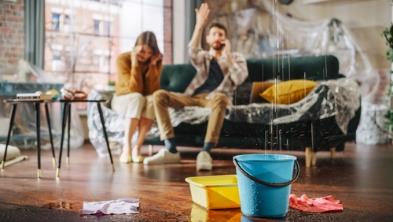 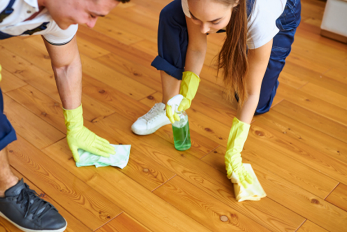 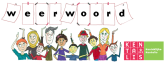 de over-
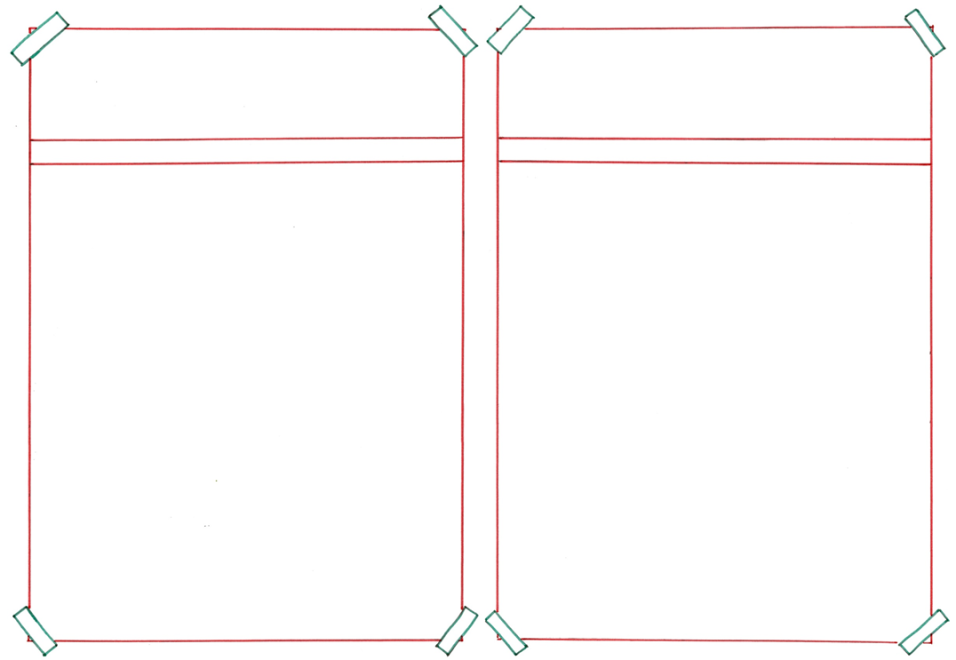 de droogte
stroming
= een langere periode waarin geen neerslag valt

 
  
  



De droogte is een groot probleem in Afrika.
= dat er water over het land komt 



 





In 2023 was er een grote overstroming in Limburg.
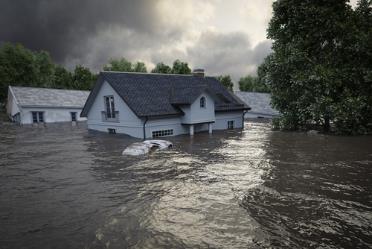 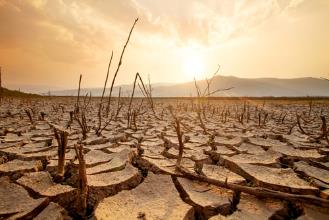 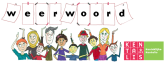 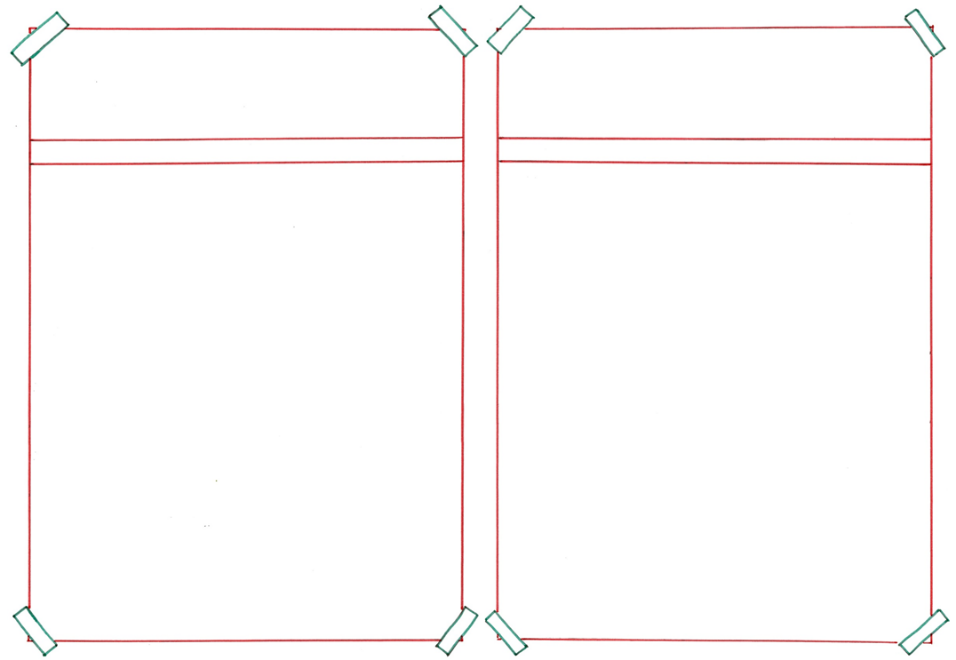 komend
afgelopen
= wat geweest is
 
 
 
 
 
  

Afgelopen weekend was er nog niks aan de hand.
= wat nu komt

  
 
 

 

Komend weekend moeten we het plafond schilderen.
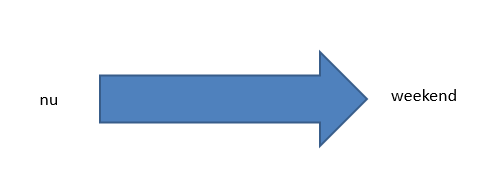 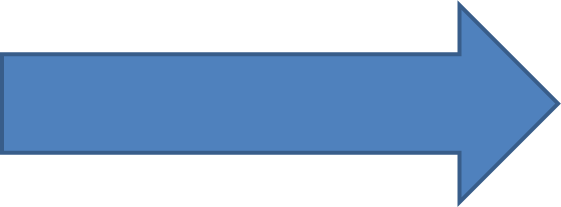 nu
weekend
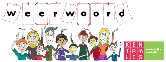 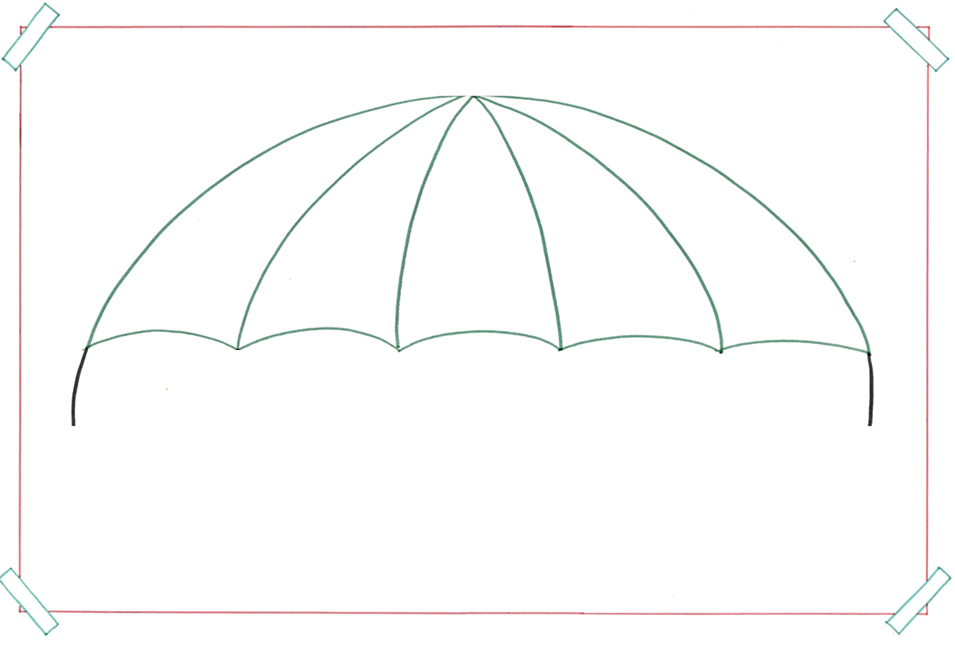 de neerslag
= de regen, de sneeuw of de hagel
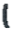 de hagel
de sneeuw
de regen
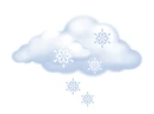 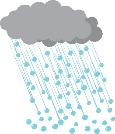 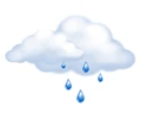 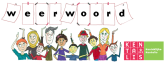 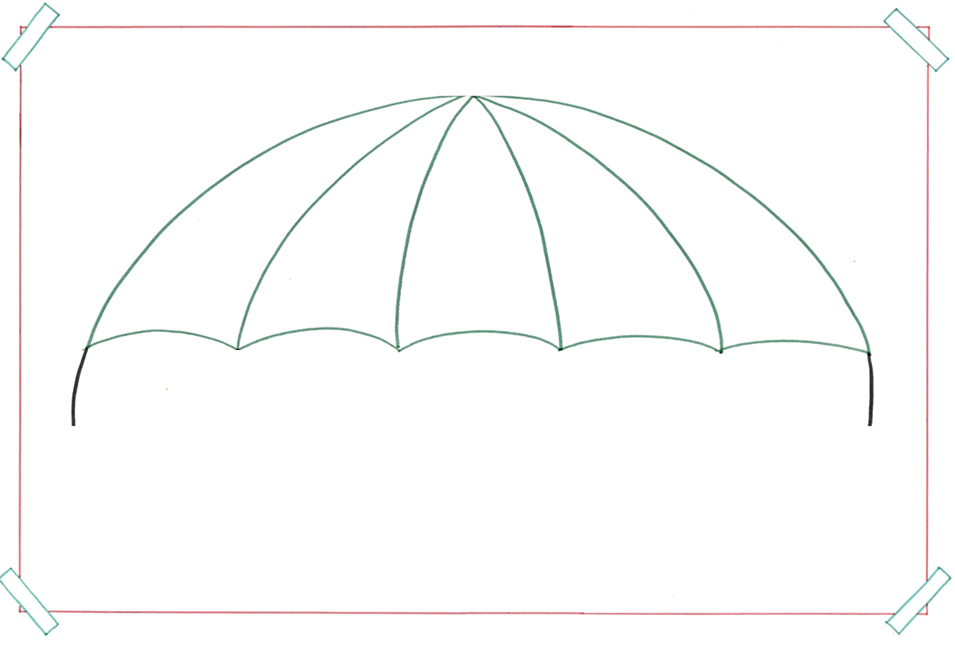 de overlast
= iets wat vervelend is
de wind-overlast
de geluids-overlast
de water-overlast
de verkeers-overlast
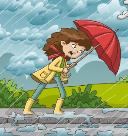 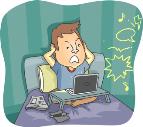 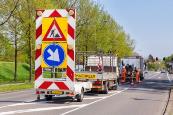 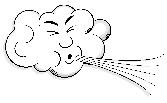 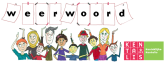 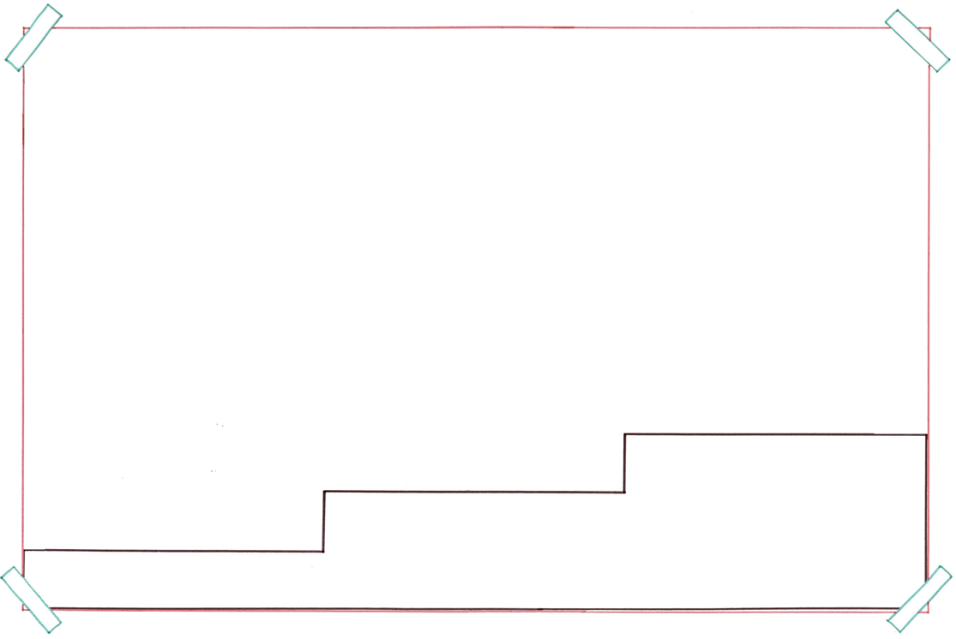 Sasha zag niet hoe de situatie was. Maar wij belandden beneden plotseling in een watersnood. Het gevolg is dat we komend weekend moeten schilderen.
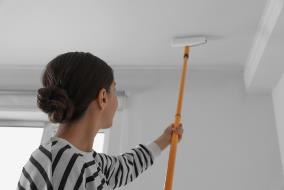 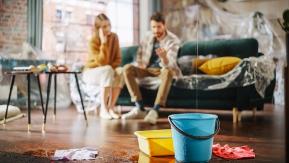 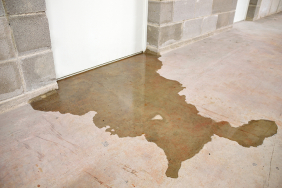 het gevolg
belanden
de situatie
= hoe iets is
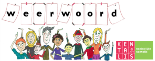 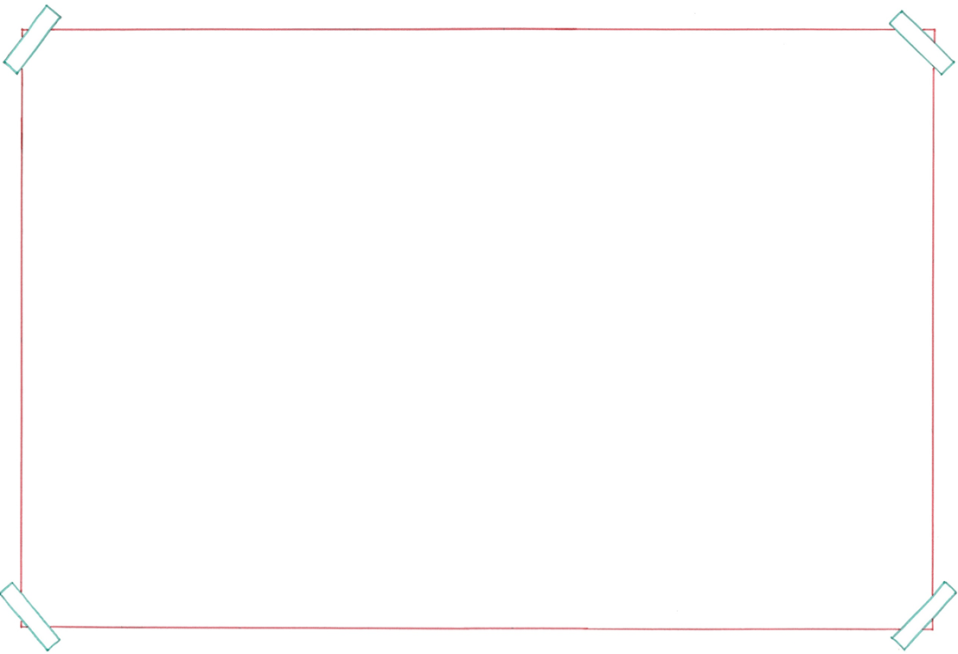 voorzichtig
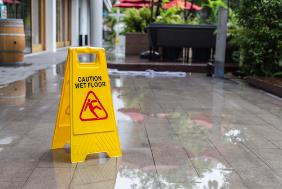 waarschuwen
= zeggen dat iemand moet opletten omdat er gevaar is
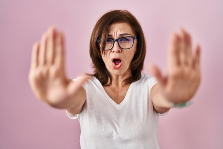 de vlag
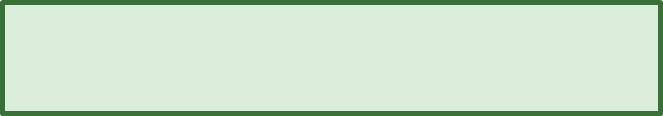 het verkeersbord
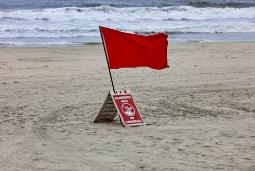 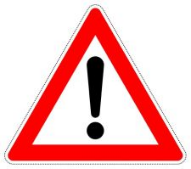 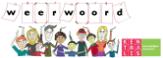 zowel… als= niet alleen… maar ook…









Zowel mijn zus als haar dochters hebben lang haar.
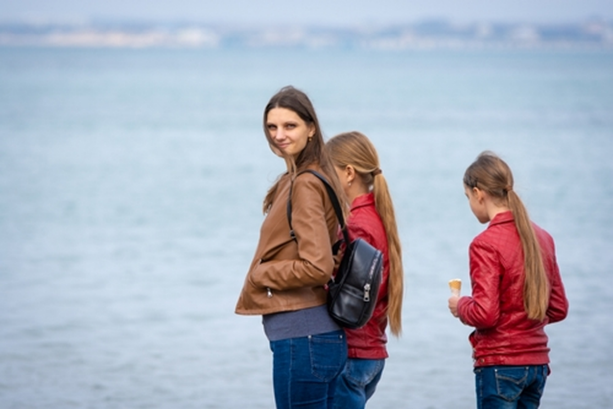 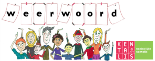